Trường Tiểu học Lê Quý Đôn
Kính chào các quý thầy cô
Giáo viên: Nguyễn Đặng Thành Công
Ngày 4 thang 10 năm 2021
Thể dục: khối3
Bài 13:Ôn bài thể dục
Giáo viên: Nguyễn Đặng Thành Công
Yêu cầu cần đạt
1. Năng lực đặc thù
- Thực hiện tốt vệ sinh sân tập, thực hiện vệ sinh cá nhân, đảm bảo an toàn trong tập luyện
. - Ôn bài thể dục phát triển chung. HS thực hiện động tác tương đối chính xác.
- Chơi trò chơi “ Đua ngựa ”. Biết cách chơi và tham gia trò chơi tương đối chủ động.
- Tham gia tích cực các trò chơi vận động, tích cực trong tập luyện và hoạt động tập thể.
 2. Năng lực chung
- Nắm được nội dung bài học, hiểu và thực hiện được yêu cầu của bài.
- Biết phân công, hợp tác nhóm để thực hiện các yêu cầu cần đạt.
3. Về phẩm chất
- Chủ động hoàn thành lượng vận động của bài yêu cầu.
- Đoàn kết, tích cực trong tập luyện và hoạt động tập thể.
- Tích cực tham gia các trò chơi vận động và các bài tập phát triển thể lực.
2. Đồ dùng dạy học

+ Giáo viên chuẩn bị: Tranh ảnh, trang phụ thể thao, còi phục vụ trò chơi, 
+ Học sinh chuẩn bị: Giày thể thao
3. Các hoạt động chủ yếu
Nhận lớp
 
 
Khởi động
- Xoay các khớp cổ tay, cổ chân, vai, hông, gối,...   
- Trò chơi “thi xếp hàng nhanh”
2. Hoạt động kiến thức mới
3 Luyện tập thực hành
- Ôn 8 động tác của bài thể dục



- Tập đồng loạt
- Tập theo tổ nhóm
- Tập theo cặp đôi
Thi đua giữa các tổ
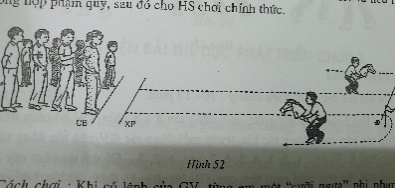 4.Chơi trò chơi:
 - Đua ngựa
5. Hoạt động tiếp nối.
*  Thả lỏng cơ toàn thân. 
* Nhận xét, đánh giá chung của buổi học. 
 Hướng dẫn HS Tự ôn ở nhà
* Xuống lớp